Bµi 8
THỰC HÀNH LẮP GHÉP, XẾP HÌNH
TIẾT 2
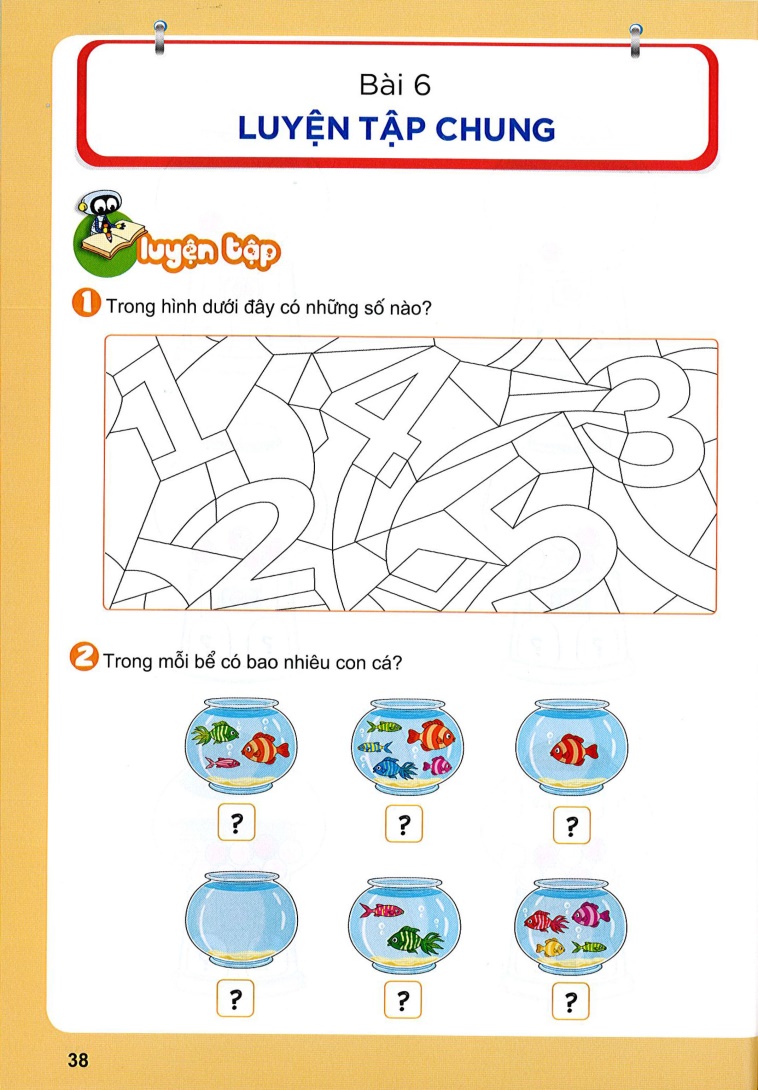 Bạn Việt cắt miếng bìa hình vuông 
thành bốn miếng bìa hình tam giác:
1
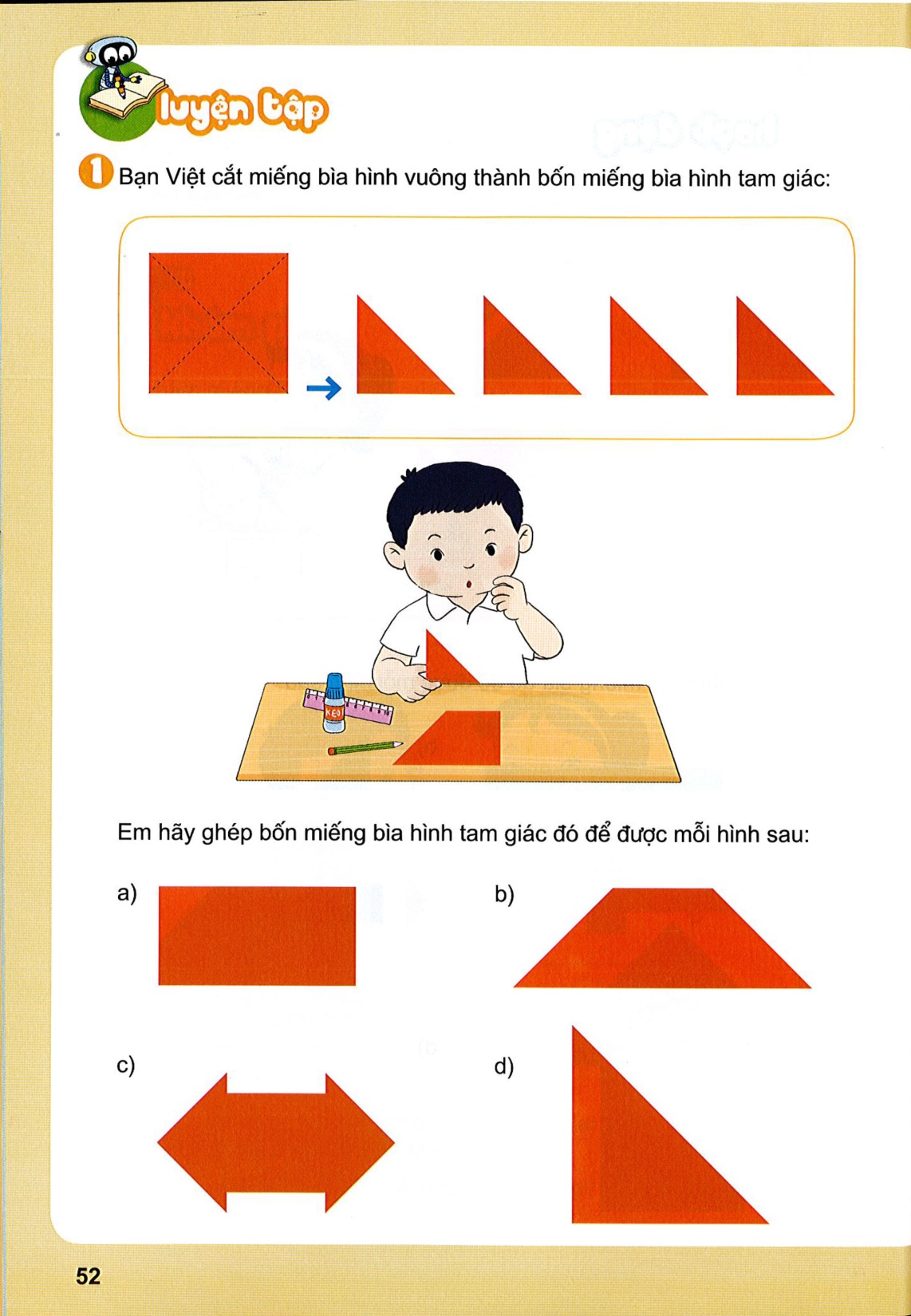 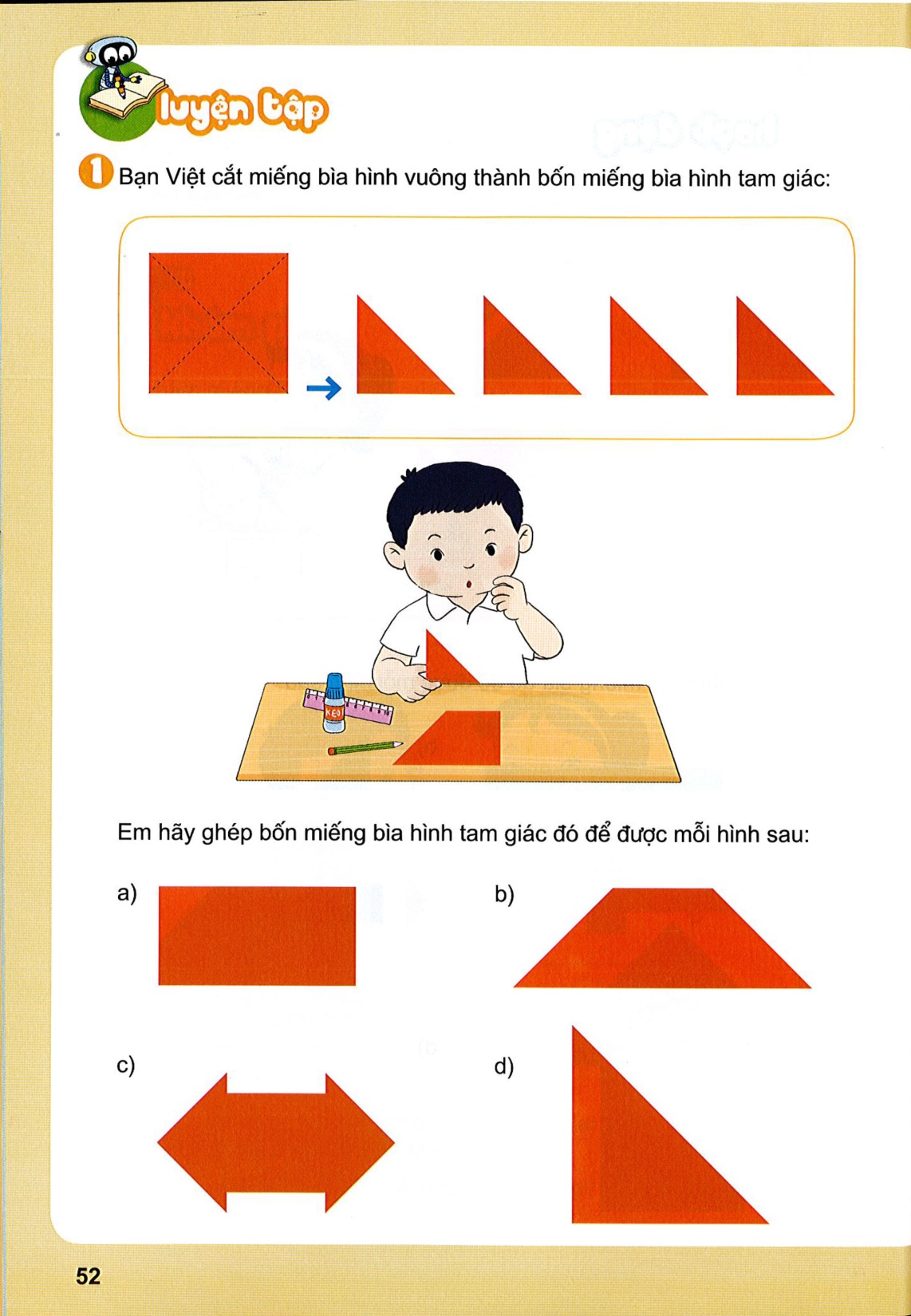 a)
b)
c)
d)
Tìm hai miếng bìa để ghép được
hình tròn; hình vuông; hình tam
giác hoặc hình chữ nhật.
2
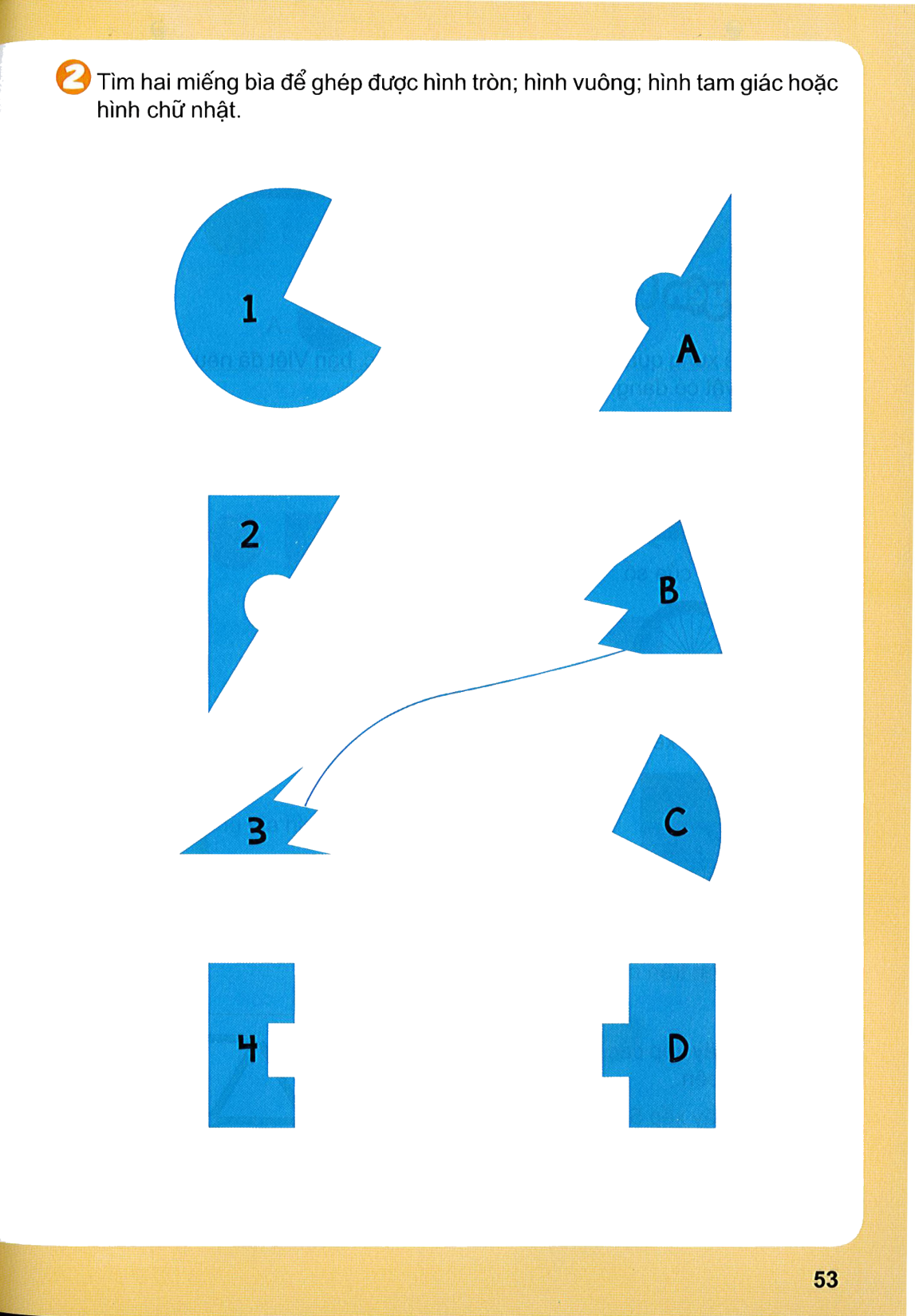 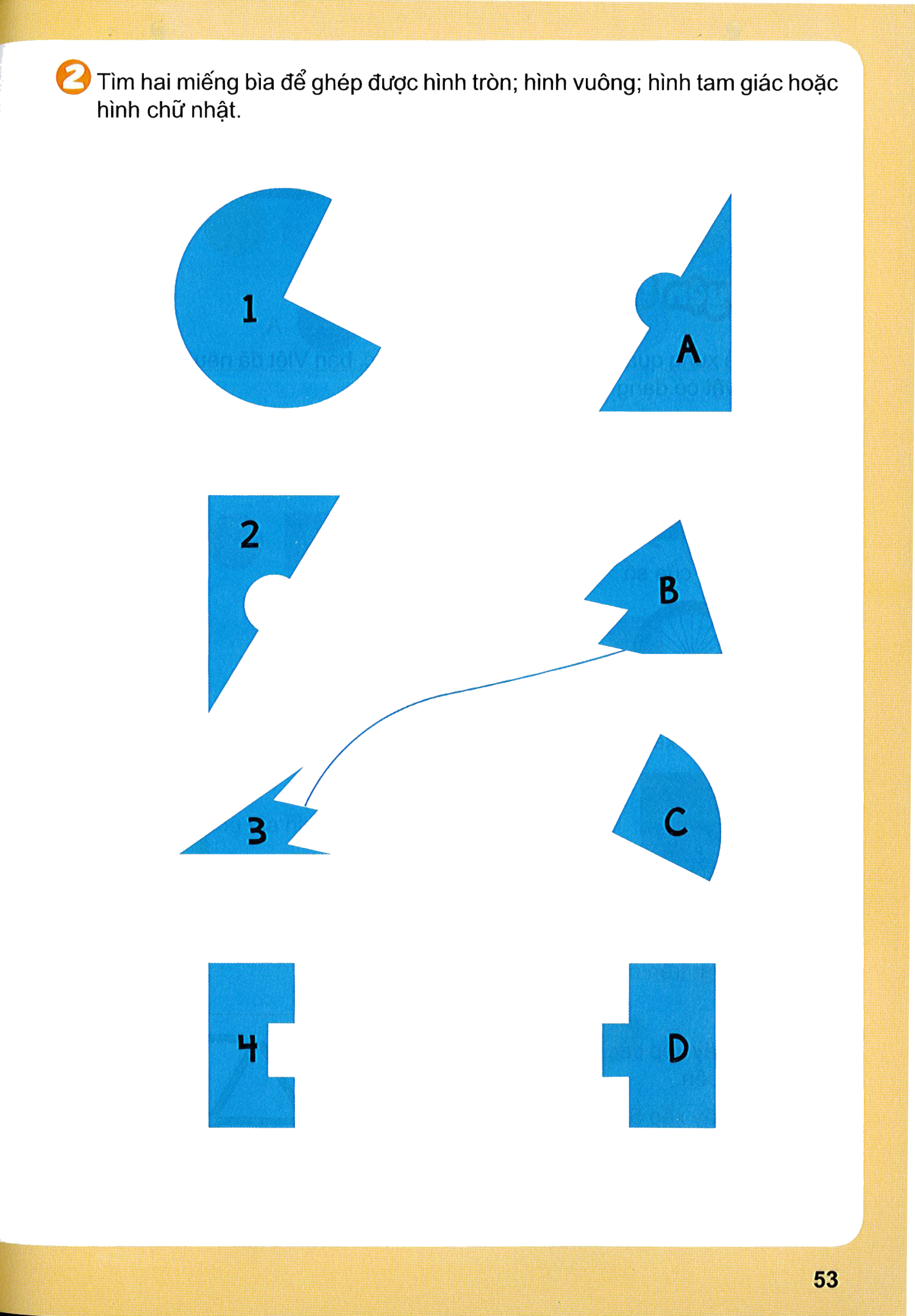 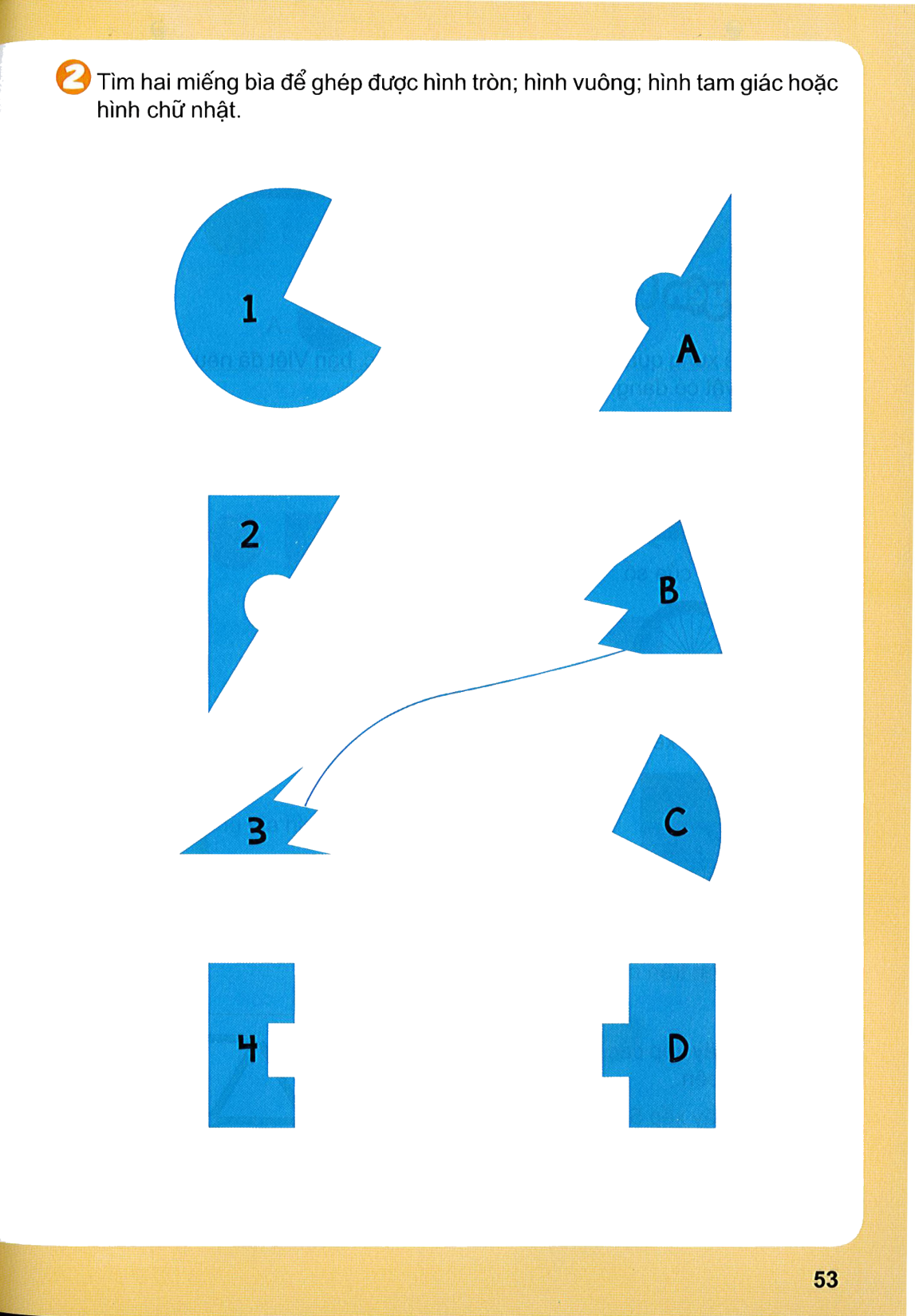 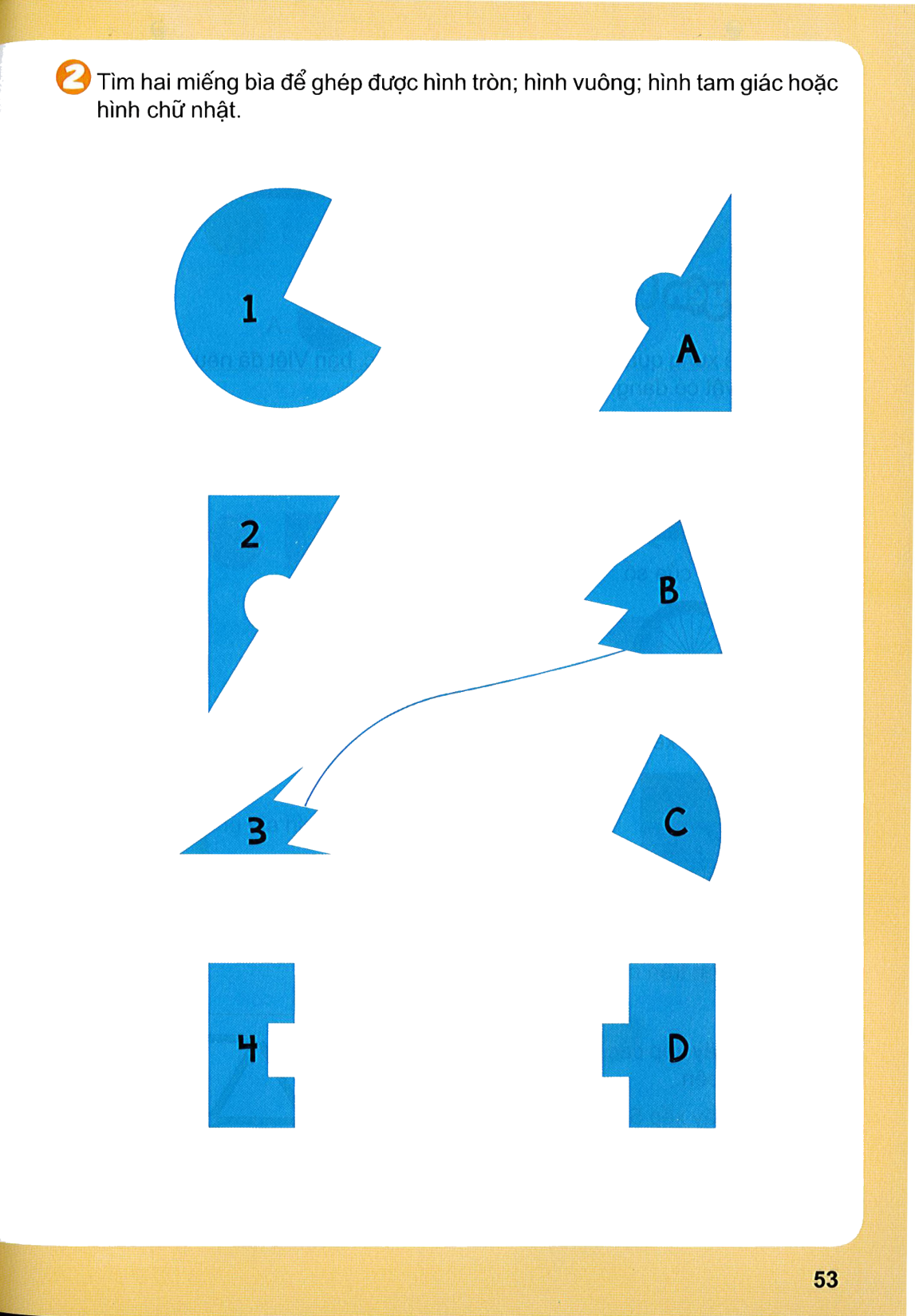 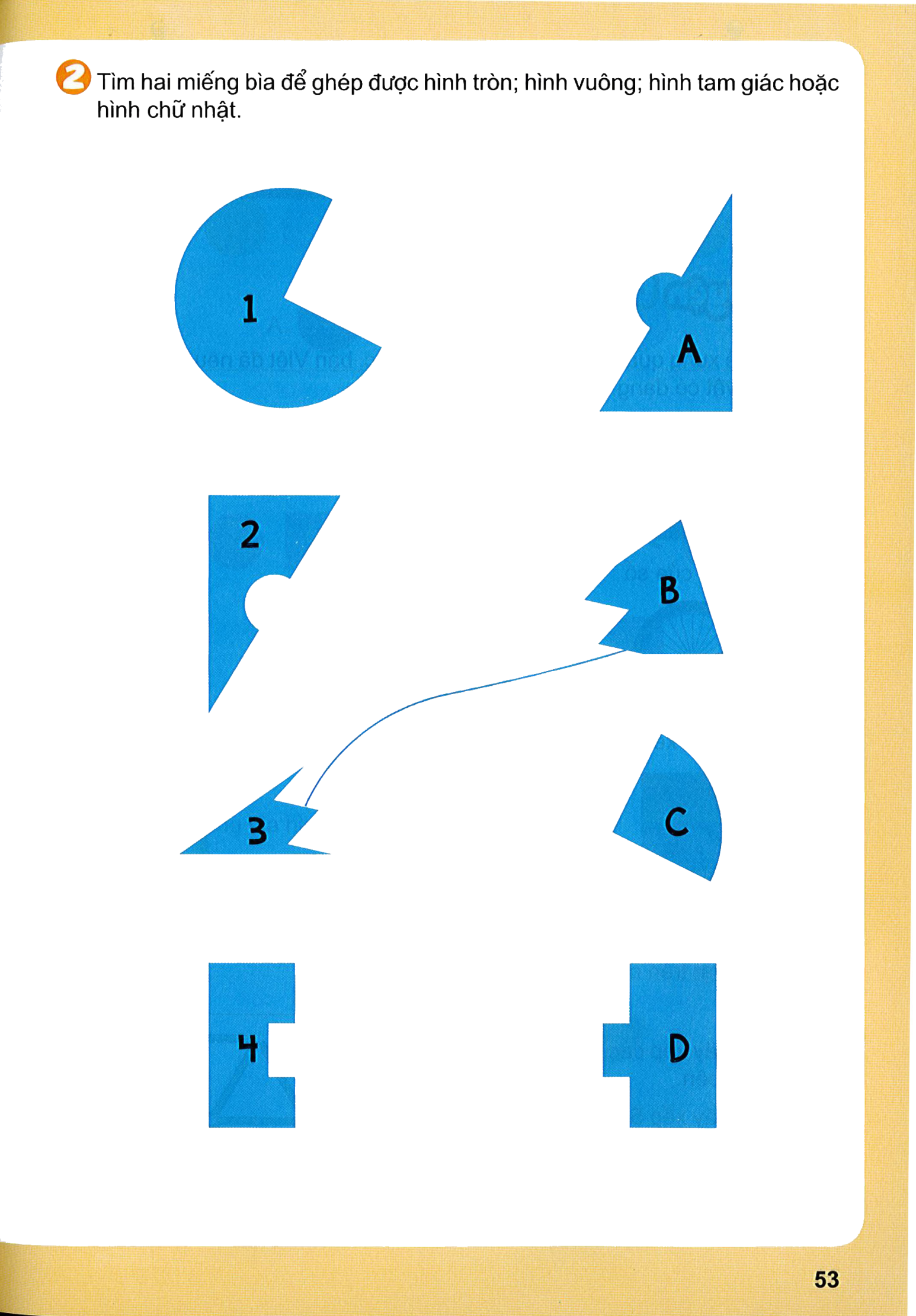 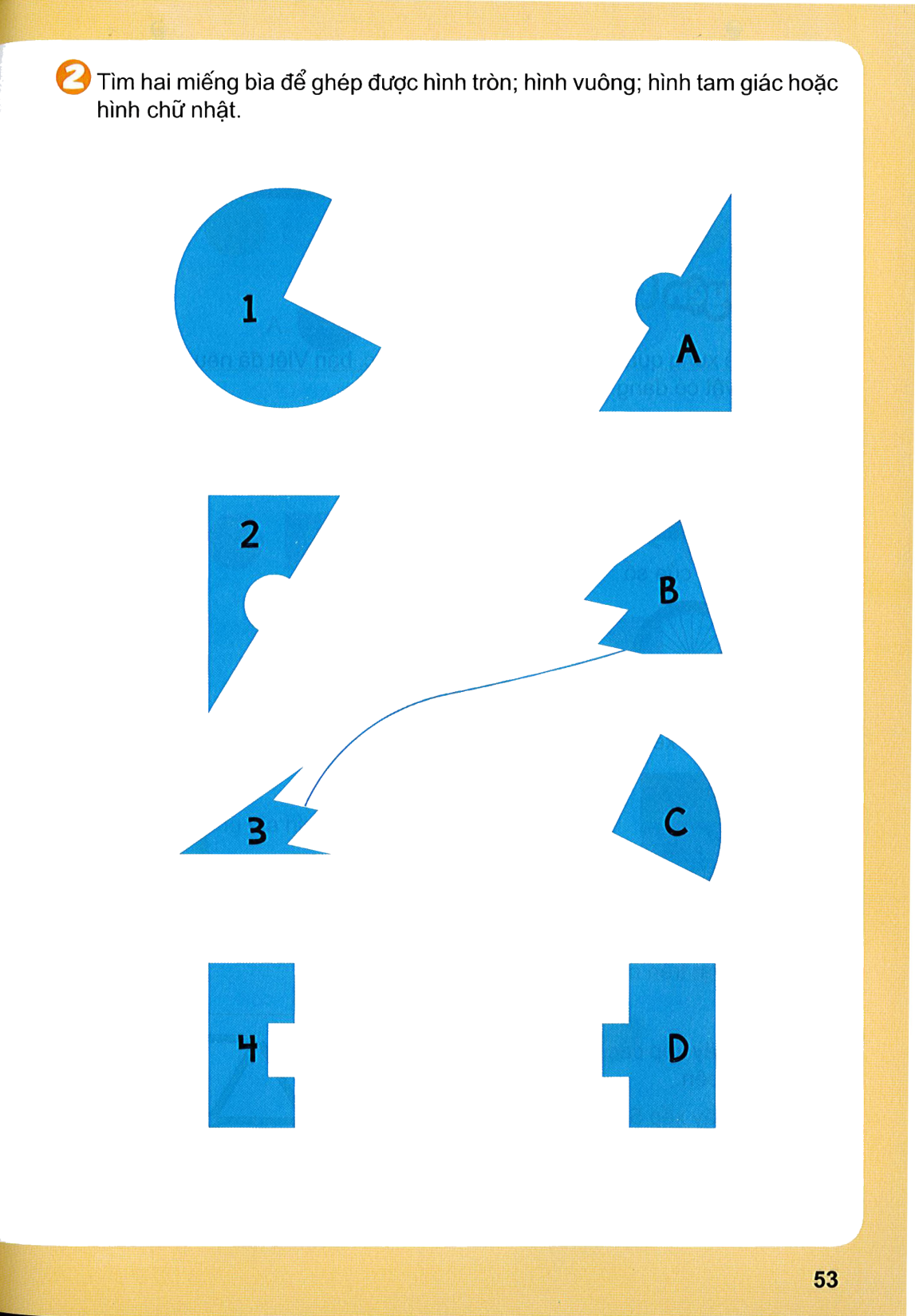 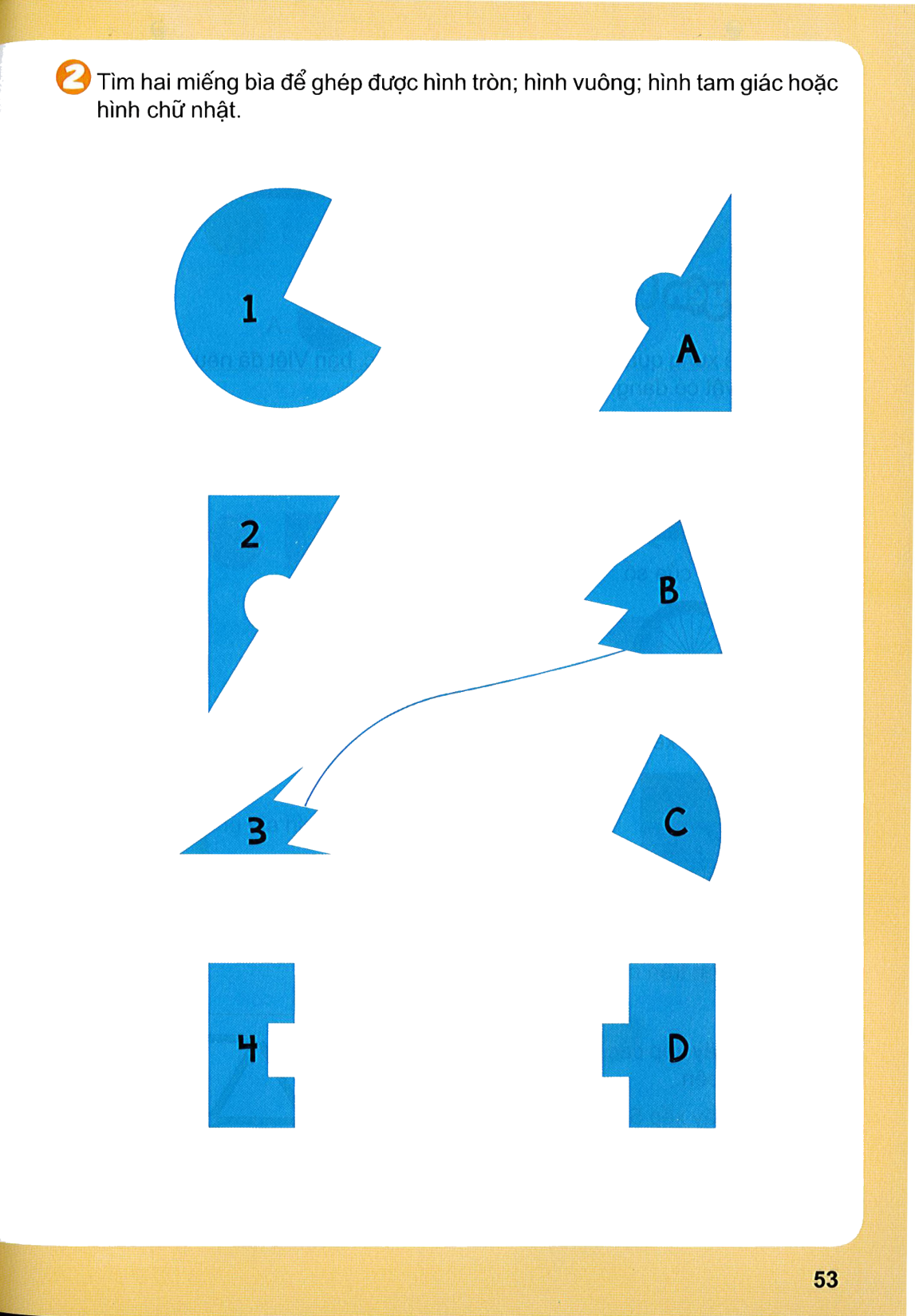 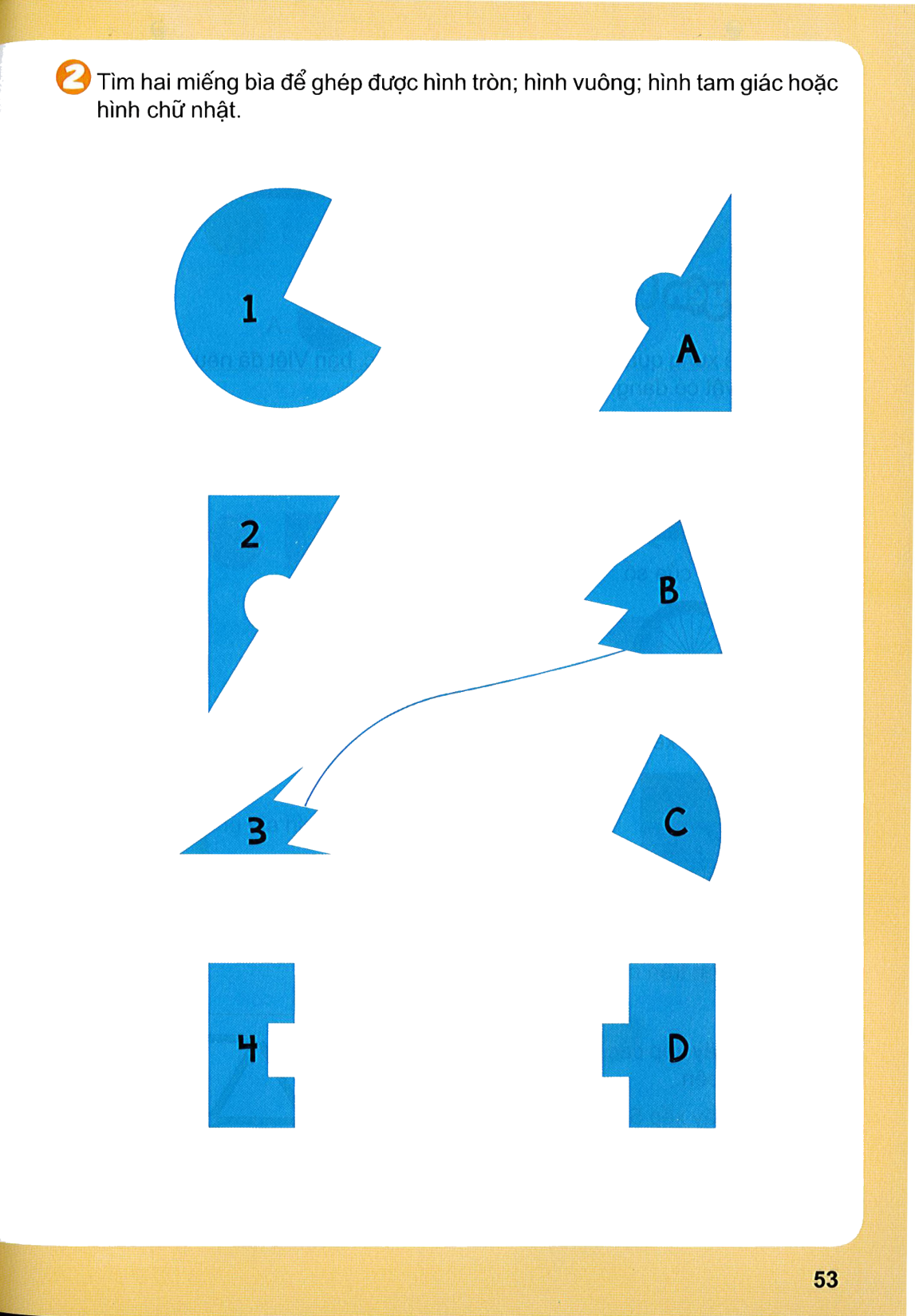